The development of professional identity in pre-clinical medical students at a Canadian medical school.Dr. Jinelle. Ramlackhansingh MBBS, MRCPCH, MPH, MEd, PhD candidate Memorial University, Newfoundland, Canada.  jramlackhans@mun.ca
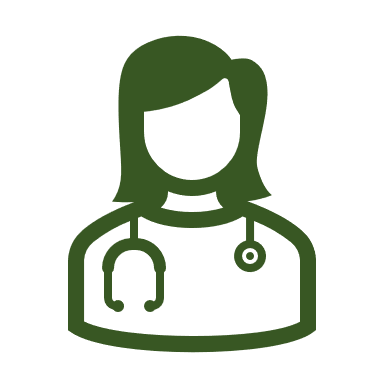 In Canada, The Royal College of Physicians and Surgeons endorses the CanMEDS roles as the ideology of a “good doctor”
My research was a two-year longitudinal 
Critical ethnography.
Post structuralist perspective-Bourdieu and Foucault.
Focus groups and interviews carried out.
My Research:
Professional Identity
Roles are: Medical expert
leader, health advocate, scholar, communicator, collaborator, and professional
Playing the game to succeed.
Performance in clinical skills. 
Accepting hierarchy and bullying.
Competition for clinical experiences.
Medical Gaze.
Hidden Curriculum
FORMAL CURRICULUM
Informal Curriculum=Speciality Interest Groups and Shadowing on wards
I declare I have no conflicts of interest. Ethics approval gained from local ethics board.
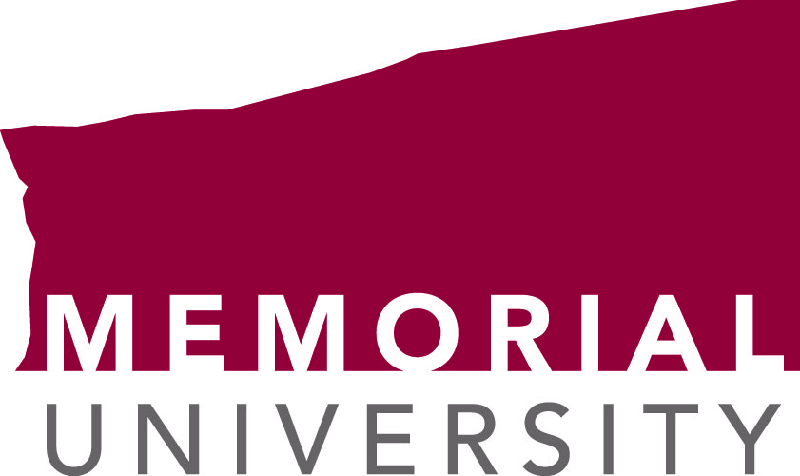